КРИТЕРИИ ОЦЕНИВАНИЯ ОГЭ ПО БИОЛОГИИ. АНАЛИЗ ТИПИЧНЫХ ОШИБОК
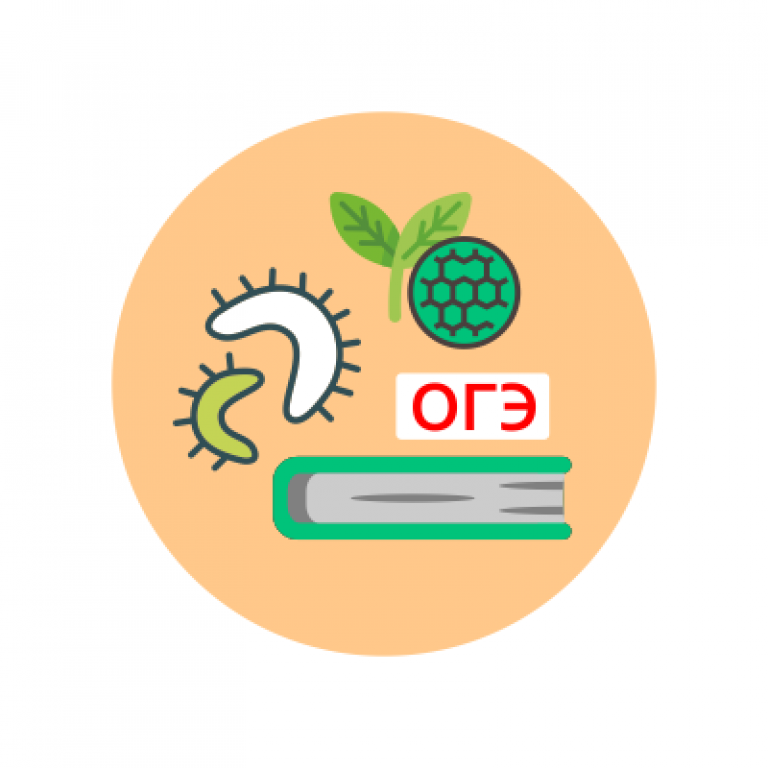 Меркурьева В.С., учитель биологии МБОУ «СОШ №2 с кадетскими классами» г.Великий Устюг
ОГЭ по биологии  включает в себя 26 заданий и состоит из двух частей.
Часть 1 содержит 21 задание с кратким ответом (представлены в таблице)
Часть 2 содержит 5 заданий с развёрнутым ответом: 
1 задание повышенного уровня сложности на работу с тематическим текстом, предполагающее использование информации из текста контекстных знаний для ответа на поставленные вопросы; 
4 задания высокого уровня сложности:
1 задание на анализ статистических данных, представленных в табличной форме, 
1 задание на анализ биологического эксперимента, 
2 задания на применение биологических знаний и умений для решения практических задач.
Задание 22.
Проверяет умения распознавать на рисунках (фотографиях) биологические объекты, явления, объяснять их  роль в жизни человека; анализировать и оценивать воздействие факторов окружающей  среды, факторов риска на здоровье, выполнения важнейших гигиенических правил  поведения человека в повседневных ситуациях.
Рассмотрите рисунки 1 и 2 с изображениями стоп человека. Как называют  заболевание стопы, изображённой на рисунке 2?Назовите одну из причин появления такого заболевания у человека.
Рассмотрите рисунки 1-4, на которых изображены некоторые этапы пересадки молодого  растения. Как называют агротехнический приём, изображённый на рисунках 1 и 2? С  какой целью он используется?
22
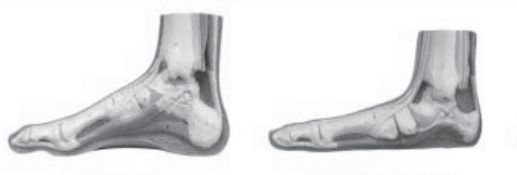 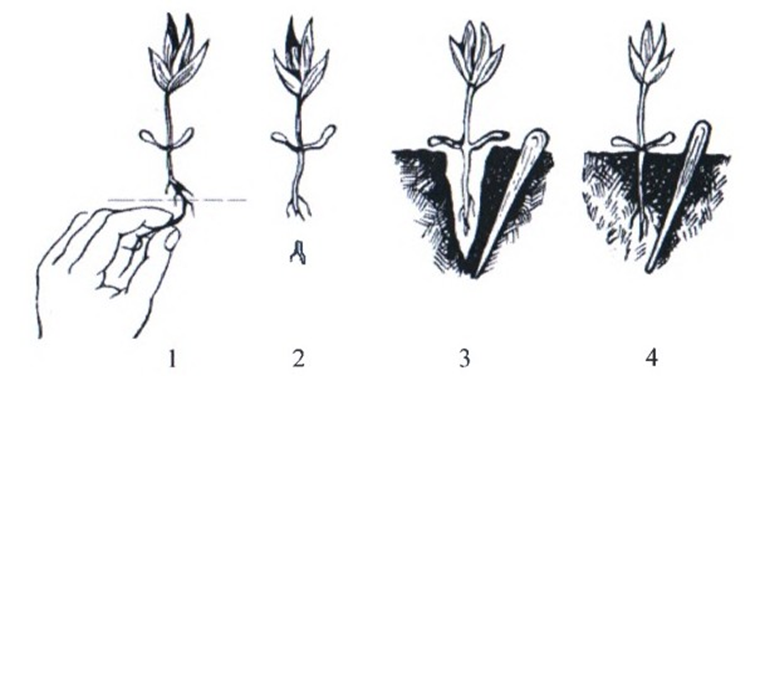 2
1
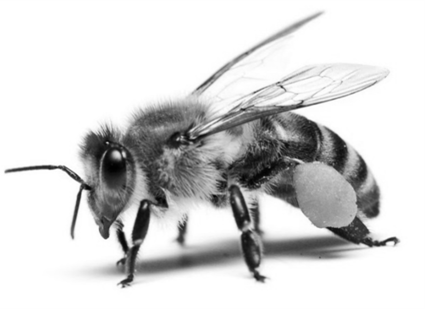 Рассмотрите рисунок с изображением одомашненного насекомого. Как называют насекомое,  изображённое на рисунке? Какую пользу получает человек от этого насекомого? Назовите одну  из них
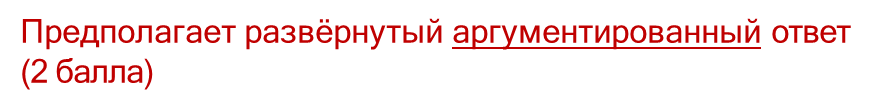 ОШИБКИ:

 Допускают биологические ошибки (неточно называют патологию, агроприем или объект)
Путают причину и  следствие
Не приводят 
аргументы/доказательства
4. Дают неполный ответ (возможно,  невнимательное чтение задания)
5. Неправильно объясняют  механизм процесса
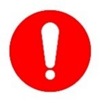 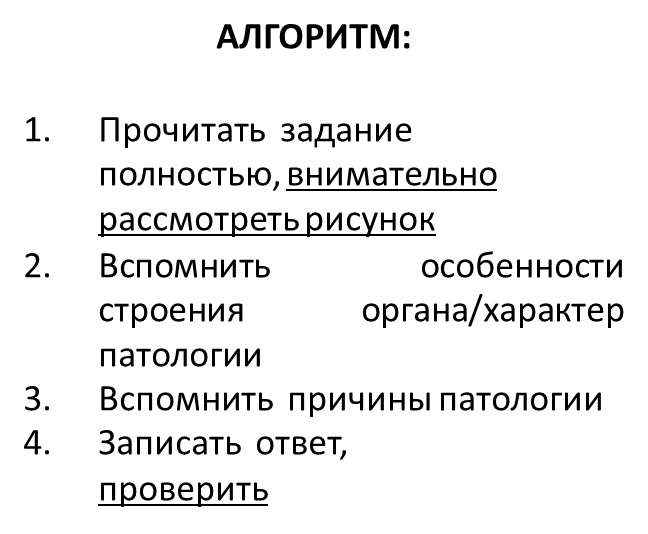 Проверяет умение использовать научные методы с целью изучения биологических  объектов, явлений и процессов: наблюдение, описание, проведение несложных  биологических экспериментов.
Задание 23
АЛГОРИТМ
Прочитать  задание полностью
Выделить/подчеркнуть все
условия задачи
Пронумеровать  все вопросы
Устанавить причинно-
следственные связи между  описанными  явлениями/выяснить суть  эксперимента
Сделать выводы
Записать  ответ
Проверить (прочитать задание-сопоставить с ответом)
Учёные изучали влияние бактерий, поражающих клетки печени, на развитие  гепатита у мышей. Одной группе мышей давали культуру бактерий с едой,  а второй – контрольной – давали бактерии, предварительно убитые  кипячением. Выяснилось, что количество изменённых клеток в печени
23
становится	очень	большим	при	заражении живыми	бактериями,	но
не меняется у мышей, получавших убитую культуру.
Какой вывод  можно  сделать  из  этого  исследования?  Объясните,  почему  в качестве контроля использовались убитые кипячением бактерии, а  не  просто вода.
Предполагает развёрнутый аргументированный ответ (2 балла)
ОШИБКИ
1. Путают результат с выводом (результат– то, что мы наблюдали, а вывод – ответ  на вопрос «Что хотел узнать ученый?»).
2. Допускают биологические ошибки, связанные   с неумением выражать свои мысли
3. Не полностью  описанная  зависимость (если задание с графиком, таблицей)
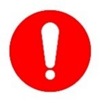 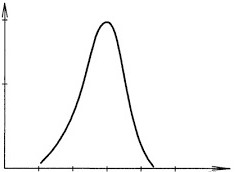 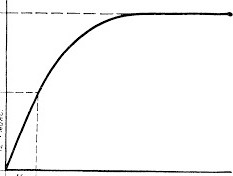 Y растет (чем больше Х, тем больше Y)
= прямая пропорциональная зависимость
Y не изменяется (Y не зависит от X)
Y уменьшается (чем больше…) =  обратная…
Y растет до определенного предела,  после которого остается постоянной
Y растет до определенного предела,  после которого уменьшается
Желателен тренинг формулировки  минимального набора зависимостей
Рекомендации
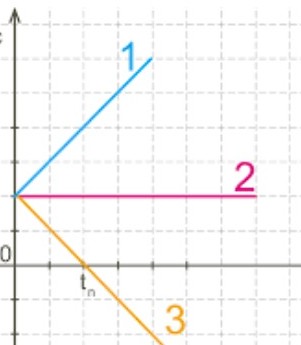 Задание 24
умение работать с научно-популярными	текстами биологического содержания  (понимать, сравнивать, обобщать)
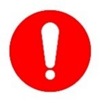 Предполагает развёрнутый ответ и  оценивается максимально в 3 балла при отсутствии биологических ошибок
ОШИБКИ
 Неумение выделить объект изучения  (объект – это часть  реальности, которую изучает исследователь)
2. Поиск ответов предваряет  чтение текста, следовательно:
- непонимание вопросов
недописанные ответы
-отсутствие учета деталей вопроса
полностью выписанные абзацы
Неумение сравнивать объекты/явления/процессы
 Неумение извлекать контекстную информацию, привлекать знания для  сравнения 
Неумение формулировать свои мысли (скудность биологического языка, незнание терминологии)
АЛГОРИТМ
Прочитать  внимательно текст
Прочитать  задание/вопросы полностью
Найти  в тексте явную информацию – ответ на 1 вопрос
Найти  факты, относящиеся ко 2 вопросу, сопоставить  факты, сделать  вывод
Определить по тексту объект исследования
Записать ответы
Проверить (прочитать задание и сопоставить с ответом)
умение работать со статистическими данными, представленными в табличной форме; умения  находить и выделять значимые функциональные связи и отношения между частями целого
Задание 25
Концентрация какого неорганического вещества практически остаётся  неизменной по мере превращения плазмы крови во вторичную мочу?

Какое вещество и почему отсутствует в составе вторичной мочи по
Пользуясь таблицей 1 «Сравнительный состав плазмы крови, первичной  и вторичной мочи организма человека», а также используя знания из курса  биологии, ответьте на следующие вопросы.
Таблица 1
Сравнительный состав плазмы крови, первичной и вторичной мочи  организма человека (в %)
25
сравнению с первичной?
Предполагает развёрнутый ответ и оценивается  максимально в 3 балла при отсутствии  биологических ошибок.
АЛГОРИТМ

Прочитать задание полностью
Пронумеровать  все вопросы
Внимательно изучить таблицу
Найти  в ней явную информацию
Сопоставить  данные для  обнаружения «скрытой» информации
Сделать выводы
Записать  ответы на все вопросы,
Проверить (прочитать вопросы и сопоставить с ответами)
ОШИБКИ
Невнимательное чтение вопросов 
Неумение описывать зависимости 
Недостаточное раскрытие причинно-следственных связей 
Незнание темы, скудность биологического языка
Непонимание определенных понятий
Умение решать учебные задачи биологического содержания
В понедельник девятиклассник Василий в школьной столовой  выбрал  на  обед следующие блюда: борщ из свежей капусты с картофелем, два мясных  биточка с гарниром из отварных макарон, чай с сахаром и кусок ржаного  хлеба. Используя данные таблиц 2 и 3, а также знания из курса биологии,  ответьте на следующие вопросы.
Какова энергетическая ценность этого школьного обеда?

Какое ещё количество углеводов должно быть в пищевом рационе Василия  в этот день, чтобы восполнить суточную потребность,  если возраст  подростка составляет 14 лет?

Каковы  функции  углеводов  в  организме  подростка?  Укажите  одну  из таких функций.
Максимальный балл ставится только в том случае, если  экзаменуемый производит все необходимые расчёты,  учитывает все необходимые требования,  сформулированные в условии задания, отвечает верно  на поставленные вопросы.
26
АЛГОРИТМ
Прочитать задание полностью
Выделить/подчеркнуть все условия
задачи
Внимательно изучить таблицы
Выполнить необходимые расчеты
Учитывать в расчетах все условия
Записать ответы на все вопросы
Проверить (прочитать вопросы-перепроверить расчеты-сопоставить  ответы)
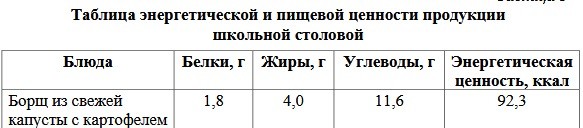 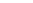 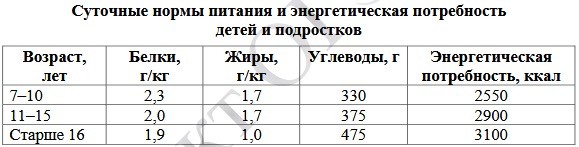 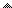 ОШИБКИ (недочеты)

1. Отсутствие единиц измерения
2. Отсутствие расчетов 
3. Ошибки в расчетах, непонимание сути расчета
4. При подсчетах не учитывается, что блюда могут состоять из нескольких единиц продукта, а в таблице приведены данные на 1 единицу продукта
5. Неполный ответ, ответ не на тот вопрос  (невнимательное чтение)
6. Биологические ошибки в связи со слабым усвоением понятий и причинно-следственных  связей в теме
МИНИМАЛЬНОЕ ПРИЕМЛЕМОЕ ОФОРМЛЕНИЕ ОТВЕТА (в зависимости от условий задачи)
3100 х 0,14 = 434 ккал –рекомендуемая  калорийность 1 завтрака.
2)
64 / 475 х 100% = 14% от суточной нормы
3) Расщепляют крахмал до глюкозы.
Выводы:
1)	Подготовка к экзамену должна осуществляться на протяжении всего курса изучения биологии в школе и идти по следующим направлениям:
-работать с  текстами биологического содержания, соответствующих изучаемым темам,  на различных этапах урока 
-включать в работы текущего и итогового контроля обучающихся задания формата ОГЭ
-уделять внимание биологическому эксперименту
-включать в тематический контроль терминологические диктанты
2) Отрабатывать решение заданий различного типа по предложенным алгоритмам, организовывать само- и взаимоконтроль обучающихся на соответствие их ответов критериям, предъявляемым к оценке ответов

3) Максимально использовать натуральные объекты при изучении соответствующих курсов

4) Осуществлять качественную систематизацию материала по различным темам в форме создания интеллект - карт, кластеров, сравнительных таблиц, словарей и т.д. для обобщения теоретического и практического материала.